Gamifikacja
1
Dowody na skuteczność gamifikacji
Gamifikacja nie wymaga umiejętności kodowania
Gamifikacja to pewne podejście do rozwiązywania problemów
Zacznijmy od organizacji non-for-profit – czy można zachęcić więcej osób, aby wrzucały butelki do pojemnika na szkło?
Do pojemnika dołożono żarówki, które zapalały się w losowy sposób – a jeżeli ktoś wrzucił butelkę pod świecącą żarówką, zarabiał punkty, ponadto wrzucenie butelki powodowało wydawanie zabawnego dźwięku, 
https://www.youtube.com/watch?v=zSiHjMU-MUo
2
Dowody na skuteczność gamifikacji
W innej sytuacji chodziło o zachęcenie ludzi, aby zamiast korzystać z ruchomych schodów chodzili po schodach obok
Aby ludzi do tego zachęcić, na schodach położono panele, które przypominały pianino i które grały jak pianino
66% więcej ludzi korzysta od tej pory ze schodów
https://www.youtube.com/watch?v=2lXh2n0aPyw
(instant feedback)
3
Dowody na skuteczność gamifikacji
Pojemnik na śmieci nie był zbyt często używany, aż do momentu, kiedy dołożono elektronikę, która sugerowała, że śmieci bardzo długo spadają zanim rzeczywiście dotykają dna
Pojemnik zaczął zbierać 41 kg więcej śmieci niż inne pojemniki (dziennie)
https://www.youtube.com/watch?v=cbEKAwCoCKw&list=PLB1FCDECAA42F0A32&index=2
4
Nagroda Volksvagena
Stworzono radar mierzący szybkość, który od razu pokazuje komuś z jaką prędkością jedzie, pokazuje albo palec w górę albo w dół
Jeżeli ktoś zdecydował się złamać limit prędkości, widział to i wiedział, że zapłaci mandat, dostawał potem zdjęcie
Osobom, które jechały poprawnie też robiono zdjęcie na wypadek gdyby wygrali na loterii nagrodę – bo urządzenie losowało też nagrody dla osób, które jechały z poprawną prędkością
Jeżeli nie spotyka nas żadna nagroda za jazdę zgodnie z przepisami, nie daje nam to żadnej radości – nawet podniesiony kciuk albo opuszczony jest rodzajem nagrody
5
Natychmiastowa informacja zwrotna
Kilka lat temu rząd USA zrobił eksperyment, który miał zachęcić mieszkańców pewnego miasteczka do oszczędzania energii
Problem polegał na tym, że zrobili to źle i nie zadziałało
Wszystkie osoby mieszkające w tym regionie dostawały razem z rachunkiem za elektryczność informację czy zużyły jej więcej czy mniej niż sąsiedzi
No i teraz wyobraźmy sobie naszą reakcję na taki liścik „Gratulacje, zużyłeś/aś mniej energii niż wszystkie osoby mieszkające w Twojej okolicy”
To brzmiało mniej więcej tak „jesteś największym skąpiradłem w całej okolicy” i … ludzie zaczynali zużywać więcej energii, a nie mniej…
6
Natychmiastowa informacja zwrotna
Jeżeli ktoś myśli, że osoby otrzymujące informacje, że zużyły więcej energii zaczęły zużywać jej mniej, to się myli
Osoby, które otrzymały informację, że zużywają więcej prądu od swoich sąsiadów myślały „ja nie jestem szurniętym ekologiem i będę zużywać tyle energii ile chcę”
I wtedy zaczęto zamiast tych informacji dawać uśmiechniętą lub smutną buźkę na rachunku elektrycznym
I teraz ludzie dostawali albo pozytywny feedback albo negatywny i system zaczął działać – ludzie zaczęli oszczędzać energię, bo widzieli, że łamią normy społeczne (podświadomie)
7
Zastosowania komercyjne
Ribbon Hero to gra ucząca obsługi Microsoft Office 2010
Miała uczyć obsługi taśm w Office 
Była nudna, nie było fabuły
Dopiero dołożenie fabuły w drugiej wersji spowodowało, że gra stała się wciągająca i faktycznie można było nauczyć się obsługi taśm
W grze mamy bohatera – Clippiego, który musi uratować świat
8
Definicja gry
Johan Huizinga napisał „Homo Ludens” – „Człowiek bawiący się” to książka w której przedstawiono koncepcję człowieka zakładającą, że u podstaw ludzkiego działania znajduje się zabawa, gra i współzawodnictwo
Termin używany jest m.in. w pedagogice medialnej i edukacji medialnej dla określenia jednego z zastosowań środków masowego przekazu – szeroko pojmowanej rozrywki
9
Definicja gry
Gra jest aktywnością dobrowolną 
– jeżeli ktoś nas zmusza, to nie jest to gra 
– ale każda czynność jeżeli wykonujesz ją z własnej woli to może stać się grą
- można ludzi wciągnąć do gry jeżeli podamy im zasady gry
- można zachęcić ludzi do gry możliwością nagrody – zewnętrzną albo wewnętrzną
ALE… ludzie nie angażują się w gry dla nagród- tzn. są ludzie, którzy grają dla nagród, ale nie budują wierności wobec marki – ludzie tego typu tylko szukają nagród – nie o to chodzi
Gra musi być na tyle ciekawa, aby wciągać bez zewnętrznych nagród
10
Definicja gry
Gra jest odseparowana od zwykłego świata
Odseparowanie gry od zwykłego świata jest nazywane często „magicznym kręgiem”  - to może być fizyczna lokalizacja albo stan umysłu grającego (gracza)
To może być stadion piłkarski – kiedy przekraczamy granice fizyczne, obowiązują określone zasady gry (w piłkę nożną) – np. nie możesz dotknąć piłki ręką
Kiedy wchodzić na pole golfowe – nowe reguły
Kiedy zaczynasz grać w szachy – jesteś umysłowo daleko od zwykłego świata
Gra tworzy osobny świat – możesz stworzyć historię dla gracza, powiedzieć mu kim jest, co robi, jakie ma zadanie
Możesz też używać totemów – naklejek, produkt będzie się sam reklamował,
11
Definicja gry
Stanie w kolejce jest grą samą w sobie – ludzie sami wybierają, że stają w kolejce 
Nie można popychać, nie można wpychać się, trzeba stanąć na końcu linii, trzeba doczekać do końca kolejki, ludzie są gotowi zapłacić byle krócej stać w kolejce
Ludzie często grają w gry, aby zyskać status
Bycie pasażerem VIP pozwala obejść kolejkę
Można by zorganizować wejście dla pasażerów VIP po drugiej stronie lotniska, albo dyskretnie – ale wtedy ci ludzie nie mieliby radości z tego, że pokazują innym swój status – linie lotnicze o tym wiedzą i celowo organizują na oczach zwykłych pasażerów całą szopkę, razem z czerwonym dywanem
12
Banki i grywalizacja
Karty kredytowe dają status i możliwość na przykład zakupu biletów
Karty kredytowe często dają dostęp do czegoś
Pewna sieć z luksusowymi ubraniami ma regularne nocne wyprzedaże, członkom swojego klubu daje wstęp 15 minut wcześniej do sklepu kiedy zaczyna się wyprzedaż
Możesz wejść do sklepu 15 minut wcześniej, wybrać sobie najlepsze ubrania, a reszta ludzi patrzy przez szyby i patrzy
Ludzie za to płacą, żeby inni patrzyli na ich wysoki status
13
Sąd
Sąd to także przykład gry
W sądzie trzeba zachować ciszę, należy słuchać wskazań sędziego, wolno odzywać się tylko kiedy nam na to pozwolą
W sądzie obowiązują zatem osobne reguły gry, osobne reguły zachowania
14
Korporacja
W korporacji obowiązują określone reguły ubioru i zachowania
Obowiązują ścisłe reguły co komu wolno i jakie są kogo obowiązki
Totemem (symbolem władzy) może być kij golfowy, gdyż nie każdy z takowym kijem golfowym może przechadzać się po pracy
Jeżeli możesz wymyśleć grę, która daje Twoim (niektórym) klientom przywileje (np. w odróżnieniu od innych klientów albo nie-klientów) to nie będzie to Ciebie nic kosztowało, a im bardziej podniesie to status Twoich klientów, tym bardziej będzie to dla nich wartościowe
15
Definicja gry
Gra posiada ustalone reguły
Kiedy podejmujesz grę, akceptujesz jej zasady
Osobom, które chcą grać przedstawia się magiczny krąg
Są jednak osoby, które nie akceptują zasad i je łamią
Jeżeli jednak ktoś łamie zasady w egoistyczny sposób bo np. słabo gra w piłkę, to wystarczy pozwolić graczom na pozbycie się tego gracza – będą go ostracyzować
Gracze sami będą demokratycznie pozbywać się takich ludzi
Potrzebny jest zatem komitet, który ustala czy ktoś nie łamie zasad
16
Definicja gry
Autonomia w osiąganiu mistrzostwa
Jeszcze inny rodzaj gracza to osoba, która używa reguł gry, aby oszukać grę
Weźmy sklep z drogimi ubraniami – za każde 10 USD wydanych na ubrania dostawało się małe prezenty
Pewna pani kupiła 3 pary skarpetek, każda za 10 USD, liczyła na 3 prezenty, ale okazało się, że prezent jest za każdy rachunek powyżej 10 USD
Więc kupiła każde skarpetki na osobny rachunek
17
Definicja gry
Autonomia w osiąganiu mistrzostwa
Tesco miało konkurs że osoba która ma najdłuższy paragon wygra nagrodę dla swojej szkoły
Ludzie kupowali malutkie przedmioty i skanowali je jeden po jednym, czasami te rachunki miały kilka metrów
Koncepcja konkursu była inna, ale nie można karać gracza za to, że jest kreatywny
Ci ludzie użyli kreatywności, aby wygrać w grze
Co trzeba zrobić? Nie karać, ale współpracować z nimi – trzeba zmienić reguły gry
18
Definicja Gry
Kolejną kwestią jest motywacja
Motywacja może motywować albo wewnętrzną nagrodą, albo samą możliwością gry, albo zewnętrzną nagrodą
Gabe Zimmerman stworzył koncepcję SAPS:
Status – ludzie wchodzą do gry bo chcą być lepsi od innych ( w wojsku epolety, Ferrari to symbol statusu, tym się ledwo da jeździć)
Access – ludzie płacą za wczesny dostęp do czegoś, aplikacje beta wersje, VIP lounge, 15 minut przed innymi, prywatne udogodnienia
Power – jeżeli dasz ludziom władzę, to będą jej się kurczowo trzymać, można wybrać moderatorów, na dodatek pomogą Ci – będą najwierniejszymi konsumentami – gracze chcą przestrzegać reguł, moderatorzy raczej nie będą łamali zasad
Stuff – nie każdy gra dla tych samych rzeczy, ludzie chcą grać dla wewnętrznych nagród z gry, nie dla zewnętrznych nagród
19
Definicja gry
Ludzie grają dla różnych rzeczy
Dlatego mamy różne rodzaje graczy
Richard Bartle w latach 80-tych badał różne rodzaje graczy
Napisał grę, która była grą tekstową i przypominała tekstową wersję World od Warcraft
Studenci dostali ją do grania – mogli odwiedzać różne światy wirtualne i wchodzić ze sobą w interakcję
Bartle bardzo szybko zobaczył, że interakcje były bardzo różne – nie każdy robił to samo w grach, nie każdy się tak samo zachowywał
20
Definicja gry
Ludzie grają dla różnych rzeczy
Bartle zauważył, że motywacje graczy można było sprowadzić do czterech podstawowych spraw/rzeczy:
(1) in-game rewards – nagrody, jakie można otrzymać w grze
(2) eksploracja świata w grze
(3) socjalizacja z innymi
(4) wywieranie wpływu na innych (władza nad innymi)
Byłą to pierwsza klasyfikacja osobowości graczy bazująca na teorii charakterów stworzonej przez Younga, ale stworzona dla graczy.
21
Wygrywacze (Achievers)
Pierwszy i najpopularniejszy typ osobowości gracza to wygrywacz
Wygrywacz koncentruje się na zadaniach w grze i stara się je wykonać tak dobrze jak to tylko możliwe
Wygrywacz chce być lepszy od innych
Osobowość lubiąca konkurować i porównywać się do innych
Tacy gracze stanowią 70% populacji graczy
Dlaczego dominuje taki typ: bo pierwsze co robię grając, postępuję zgodnie z regułami gry i wygrywam plakietki, naklejki, osiągnięcia – to jest źródłem radości i zabawy
W pewnym momencie szukam bardziej zaawansowanych scenariuszy, ale większość graczy skupia się na osiągnięciach
22
Badacze (explorer)
Drugim typem osobowości jest badacz, który chce poznać wszystkie sekrety gry, chcą sprawdzić co mogą w grze dodatkowo uruchomić
Chcą poznać wszystkie sekrety gry, chcą poznać całą wiedzę jaka tam jest
Jeżeli jest jakiś skrót, jakiś trik, który pozwala przejść poziom szybciej, badacze będą takiego triku szukali i będą dumni i szczęśliwi jeżeli go znajdą, chcą go poznać
Badacz to nie tylko gracz – to także osoba, która zna wszystkie skróty klawiszowe w różnych programach, zna najlepszą kawiarnię w mieście, ktoś kto może oprowadzić Ciebie po wszystkich najlepszych outletach w mieście
Badacze są szczęśliwi jeżeli mogą pochwalić się swoją wiedzą i pokazać jacy są dobrzy, potrzebują uznania ich wiedzy
Jeżeli prowadzić działalność i chcesz zachęcić do siebie badaczy, stwórz encyklopedię kawy z dużą ilością użytecznej i ciekawej wiedzy i pozwól im dzielić się później tą wiedzą z innymi
Jeżeli badacz powie Ci o jakimś ciekawym detalu dotyczącym kawy – dodaj go do encyklopedii, pozwól im uczestniczyć w tworzeniu encyklopedii – encyklopedia to tylko przykład
23
Uspołecznieni (socializers)
Uspołecznieni to kolejna typ charakterologiczny graczy
Uspołecznieni grają w grę ale jest to tylko droga do budowania relacji z innymi ludźmi
Koncentrują się na rozmowach z graczami, wymieniają porady i sztuczki
Uspołecznieni to typ osobowości, który lubi siedzieć w kawiarniach i spotykać się z przyjaciółmi
Uspołecznieni grają w szachy lub pokera nie po to, aby wygrywać, ale aby nawiązać kontakty społeczne z innymi ludźmi, chcą się dowiedzieć jak ma się żona i dzieci – dla nich gra to tylko wymówka aby wchodzić w interakcję z innymi
Uspołecznieni są szczęśliwi kiedy mogą pokazać albo wykorzystać zbudowany krąg społeczny – jeżeli masz program lojalnościowy, możesz uwzględnić tam zadania (z nagrodami) dla uspołecznionych – zorganizować spotkanie na terenie naszej kawiarni dla 10 ludzi (nieważne ile kawy wtedy wypiją) i za to dawać rabaty albo plakietki albo znaczki (liczba kawy jest dla wygrywaczy)
24
Zabójcy (killer)
Zabójcy nie grają aby wygrywać, zabójcy grają, aby inni przegrywali
Zabójcy szukają władzy nad ludźmi, aby wywierać wpływ na ludzi 
Jeżeli nie nakierujesz ich potrzeby wywierania władzy na innych, zabójcy będą Ci przeszkadzać w promowaniu marki
Ale jeżeli nakierujesz ich na właściwe tory, będą najlepszymi stróżami porządku w grze jakich sobie możesz wymarzyć, będą pewnego rodzaju policją w danej grze
Będą rozwiązywać wszelkie problemy z innymi graczami, będą usuwać innych graczy łamiących zasady z gry
Musisz dawać zabójcom zadania – mogą być to małe zadania, ale pasujące do ich typu charakteru – np. zgłaszanie graczy łamiących zasady albo zgłaszanie działań łamiących reguły i koncepcję gry
Na Facebooku można zgłosić użytkownika i jeżeli będzie taki zgłoszony wielokrotnie to zostanie usunięty z Facebooka
Zabójcy lubią działać razem i zgłaszać stronę jako obraźliwą albo nielegalną i jeżeli na Facebooku liczba zgłoszeń przekroczy określoną ilość to strona po prostu zostanie usunięta
Władza może być złośliwa i okrutna i trzeba ją poprawnie ukierunkować i wtedy bardzo pomaga
25
Mechanika i dynamika gry
Mechanika i dynamika gry to dwa bardzo ważne mechanizmy, dzięki którym gra jest grą (bawi i cieszy ludzi)
Dynamika to fabuła gry
A mechanika gry to mechanizmy w grze które powodują, że gra działa
Dynamika gry: nagrody, mechanika gry: punkty i feedback
Dynamika gry: status (i pozycja), mechanika gry: poziomy (coś co pozwala zwiększać status, dawać radość i satysfakcją z ukończenia misji)
Dynamika gry: osiągnięcia, mechanika gry: wyzwania 
Dynamika gry: konkurencja, mechanika gry: tablice wyników (można się porównywać z innymi)
Dynamika gry: współpraca, mechanika gry: szczodrość, podarunki (dla uspołecznionych), testy w stylu zrób coś dla innych
26
Mechanika i dynamika gry
Dynamika gry: wyrażanie siebie, mechanika gry: awatary
W grach można używać awatarów, jakkolwiek badania wskazują na to, że używanie ich bywa ryzykowne
W rzeczywistości jeżeli tworzymy plan gry, musimy brać pod uwagę dla kogo jest gra
Jeżeli gra jest przeznaczona dla dzieci, dzieci będą się utożsamiały z awatarem, stworzą awatara jak najbardziej podobnego do nich, włączając w to wagę, ubranie, włosy czy buty
Dla dorosłych nie ma to znaczenia – dorośli wyobrażają sobie jak ich awatar chcą żeby wyglądał bez nadawania mu jakichkolwiek cech własnego wyglądu
27
Awatar
Jeżeli jacyś gracze chcą aby awatar nosił fizyczne podobieństwo do nich samych, to rodzi to sporo problemów
Czasami awatary pomagają – żołnierze z symptomami stresu pourazowego nie potrafi sobie poradzić ze swoimi problemami tak długo, jak długo pozostają ukryte w środku jego psychiki
Gry mogą pomóc uzewnętrznić te problemy poprzez pewne zdarzenia lub epizody w grze, które przypominają to, co spotkało żołnierzy w realnym życiu
W grze grają awatary, a nie żołnierze, przez co żołnierze mogą odseparować siebie od swoich emocji – co bardzo pomaga w terapii, bo uczy dystansować się od wspomnień
Jeżeli na swojej stronie firmowej zbudujesz sklep w którym można stworzyć awatara i kupić naszyjnik dla awatara, to może ludzie poniżej 14 roku życia by go kupili ale nie mają pieniędzy a starszych to w ogóle nie zainteresuje
28
Punkty
Punkty są najużyteczniejsze jeżeli tworzy się z nich kolekcje
Czy pamiętasz album ze znaczkami, naklejkami albo kartami?
Otrzymanie jednego punktu nie robi na graczu jakiegoś dużego wrażenia, ale zdobycie 10 punktów – już tak – i z tego zdają sobie sprawę firmy, które tworzą programy lojalnościowe
Jeżeli używasz myjni samochodowej albo baru sałatkowego, to zwykle dostajesz kartę lojalnościową na naklejki, ósme mycie lub sałatka jest za darmo
Problemem są pierwsze pieczątki kiedy motywacja klienta jest niska – trzeba wtedy dodatkowych zachęt żeby klient przekonał się, że jest blisko nagrody
Jeżeli chcesz używać takich kart to trzeba dodać zachętę na początek – dziesiąta sałatka / mycie samochodu jest za darmo, a Ty masz już trzy pieczątki  - są wtedy mniejsze szanse, że klient wyrzuci ją do kosza
29
Punkty
Kolejną kwestią jest nazwanie oferowanej kolekcji
Programy lojalnościowe nie mogą nazywać się „program lojalnościowy” a punkty nie mogą nazywać się ”punktami”
Pomyśl ile to programów lojalnościowych masz na kartach w portfelu, które się niczym nie wyróżniają
Musisz się czymś wyróżnić, aby zwrócić na siebie uwagę
Musisz swój program jakoś nazwać, aby się wyróżniał
Potrzebujesz także mocnego schematu wzmocnienia
30
Schemat wzmocnienia (reinforcement scheme)
Co to jest schemat wzmocnienia
B.F. Skinner był jednym z pierwszych badaczy, którzy zajmowali się schematem wzmocnienia
Skinner zrozumiał, że są 2 rodzaje wzmocnień – ciągłe lub losowe
W ramach wzmocnień nagrody są być za wysiłek lub za osiągnięcia (wyniki)
Jak połączyć nagrodę za wysiłek i za osiągnięcia
W przypadku wzmocnienia ciągłego wiem co muszę zrobić aby dostać nagrodę – jestem wynagradzany/a za wysyłek i to ma dużą siłę przebicia, wciąga klientów w program
Wróćmy do kawiarni – mamy program kup 5 kaw to dostaniesz szóstą za darmo – wyobraź sobie, że zostały Ci 2 kawy do zakupu żeby dostać szóstą kawę za darmo – ale co jeżeli dostaniesz szóstą? 
Niekoniecznie wrócisz do tej samej kawiarni, bo w innej także Ci zaoferują szóstą kawę za darmo więc możesz zacząć zbierać punkty gdzie indziej
31
Schemat wzmocnienia (reinforcement scheme)
Co zrobić aby zapobiec takiej ucieczce klientów?
Jednym z rozwiązań jest stworzenie parasola ochronnego dla twojego programu lojalnościowego
Tworzysz program długookresowy, który daje różne nagrody w czasie za różne osiągnięcia
Pięć kaw daje Ci szóstą kawę, ale jeszcze dwie wizyty daje Ci w tej samej cenie większy kubek kawy – a po ośmiu kolejna kawa za darmo
Potem za 20 kaw klient dostaje kubek za darmo
Taka sama aktywność jest wynagradzana w rosnący sposób coraz wyższymi nagrodami w wydłużonym okresie czasu
Kiedy tworzysz swój własny program nagród, oprócz takiego parasola dołóż także losowe nagrody oferowane praktycznie za nic, to także przyciąga klientów – nieoczekiwane i niezwiązane z wysiłkiem
32
Schemat wzmocnienia (reinforcement scheme)
Wyobraź sobie, że przychodzisz do kawiarni, a barista Ci mówi – jesteś dzisiaj dziesiątym klientem, i z tej okazji dostajesz kupon zniżkowy na 10 kaw 
Klient nie wiedział o tym, ale ukryte zasady jakie odkrywasz powodują, że będziesz wracać i starać się odkryć więcej ukrytych zasad
Co jeżeli przyjdę do kawiarni tuż przed zamknięciem?
Co jeżeli przyjdę do kawiarni o 2 nad ranem?
Co jeżeli przyprowadzę troje przyjaciół?
Co jeżeli przyjdę do kawiarni pierwszego kwietnia?
Powinna być ogromna ilość różnych nagród porozrzucana losowo i przypisana do wielu różnych wyzwań dla klientów
Wyzwanie aby przyprowadzić iluś kolegów/ aby wypić ileś kawy/aby dodać wpisy do encyklopedii/ aby każdy z typów graczy znalazł coś dla siebie – aby badali (badacze)
33
Schemat wzmocnienia
Wyższe poziomy powinny zostać tak ustawione, aby wymagały więcej doświadczenia od klientów
To niekoniecznie doświadczenie z gry – ale na przykład, jeżeli przy pierwszej wizycie dostałeś kawę za darmo, to kolejna kawa za darmo nie może być za nic – musi być konieczne włożenie większego wysiłku
Na trzecim poziomie musi być jeszcze trudniej
Jeżeli ludzie grają w grę dla statusu, to musi być na każdym poziomie trudniej, bo inaczej każdy może go osiągnąć i ci szukający statusu nie wyróżnią się w tłumie mimo wysiłku
34
Poziomy
Poziomy są symbolem statusu dla większości graczy, dla zabójców jest to symbol posiadanej władzy i siły
Najlepiej działają jeżeli ludzie mogą widzieć swoje statusy (coś jak epolety w wojsku) – co można dać jako totem co będzie też wpływało na innych graczy
Możesz dać plakietkę/kartę „przyjaciel kawiarni” i ta plakietka np. powoduje, że ktoś jest obsługiwany bez kolejki albo dostaje kawę w pięknej filiżance, a nie w papierowym kubku – to nie kosztuje dużo, a pokazuje status klienta – może być broszka – ona jeszcze zwróci uwagę na ludzi w innych miejscach i zrobi reklamę temu miejscu (co trzeba zrobić aby taką dostać, żeby mnie obsługiwali pierwszą)
Albo platynowa karta – to także symbol statusu, totem – aby ją zdobyć, trzeba mieć na rachunku w banku stale określoną kwotę pieniędzy, stałe wpłaty, ale daje status i ludzie są gotowi na największe poświęcenia aby mieć taką kartę i żeby pokazywać innym swój status
35
Totem
Ludzie używają przeróżnych symboli statusu
Weźmy torebki Coco Chanel – torebka za 20 zł też pozwala przechowywać w niej telefon komórkowy, ale torebka Chanel daje właścicielce status i poczucie władzy
Symbole statusu to także np. buty Lobaton z czerwonymi podeszwami
Zwykle ceny są zabójcze za takie produkty, ale nie zawsze
36
Wyzwania
Gamifikacja wykorzystuje także wyzwania
Wyzwanie to jest to, co daje graczowi satysfakcję z osiągnięcia określonego celu (wewnętrzna satysfakcja uzyskiwana z grania)
Wpływa on w silny sposób na Twój system nagród w Twojej głowie
Satysfakcja w Twojej głowie z wykonanego zadania jest bardzo silnym motywatorem, wpływa na wewnętrzną satysfakcję
Jeżeli nie będziemy dostarczać ludziom nowych wyzwań to albo się zniechęcą albo zaczną szukać i tworzyć swoje własne wyzwania
Na przykład, jako dziecko czy nie tworzyłeś swoich własnych reguł ? Chodzenie po chodniku jest nudne, czy zatem nie dawałeś sobie wyzwań żeby na przykład nie nadepnąć łączenia pomiędzy płytkami? Albo chodzić tylko krawężnikiem? Nie dawało Ci to satysfakcji?
37
Wyzwania w supermarkecie
W supermarkecie wyzwaniem jest m.in. Zrobienie sprawne zakupów i dostanie się do najszybciej poruszającej się kolejki do kasy
Jeżeli w supermarkecie nie będzie wyzwań to klienci sami sobie je wymyślą
Wyzwania mają określoną strukturę, przede wszystkim muszą mieć jasno określony, nienegocjowalny i bezdyskusyjny cel do osiągnięcia
Już mówiliśmy o tym – o schemacie parasola
Różne okresy czasowe i różne nagrody, jedno osiągnięcie prowadzi do drugiego
Niech wyzwania mają różną dynamikę, np. pojawienie się w kawiarni w określonym dniu z przyjaciółmi, kupno kawy przed 9:00, przyjście we wtorek na kawę – im więcej wyzwań tym dłużej będzie trwała satysfakcja klientów
Zbieranie punktów nie jest szczególnie pasjonujące i ludzie się tym zaczną nudzić
38
Tablice wyników (leader boards)
Gamifikacja przewiduje także tworzenie tabel zwycięzców (z punktacją, tabel wyników) co jest bardzo ważne dla typu gracza zwycięzca (Achiever)
Ale parę rzeczy trzeba wiedzieć zanim się stworzy taką tabelę
Pamiętasz samochód, który mówił Ci, że Twój brat czy szwagier przejechał taką samą trasę jak Ty spalając określoną ilość paliwa? 
Nie byłoby takiego wyzwania gdyby samochód powiedział „spróbuj przejechać ten odcinek spalając mniej niż 4.2 litra na 100 km)
Dlaczego? Bo aspekt społeczny wyzwań jest bardzo ważny, nie można go pominąć – ludzie chcą konkurować z osobami, które znają, przyjaciółmi, a nie ludźmi, których nie znają
Dlatego ludziom trzeba dawać tabele z wynikami podające wyniki osób, które oni znają, inaczej nie będą ich w żaden sposób motywować do poprawy wyników
 Należy też pamiętać o małych krokach – jeżeli pierwsza osoba na liście ma 20 milionów punktów, a ja mam 100 to taka informacja mnie nie zmotywuje
39
Tablice wyników
Tablica, która mnie zmotywuje to informacja, że osoba nade mną ma 24 punkty (i że może to być mój szwagier albo ktoś nieznajomy) – nie będzie trudno pobić takiego konkurenta
Jeżeli takiej tabeli wyników nie będzie, to ludzie ją sobie sami zbudują
Najlepsze gry pokazują tabele wyników dostosowane do danego gracza – pokazujące wyniki osób, które gracz zna, a nie anonimowych graczy
Chyba że ktoś chce wygrać całą grę – wtedy tak, wtedy taka osoba potrzebuje całej tabeli wyników
Ale normalnie tablica powinna pokazywać ludzi z naszej grupy – kogoś trochę lepszego ode mnie i trochę gorszego ode mnie – że nie jesteś najgorszy
40
Nike plus – przykład indywidualnej tabeli wyników
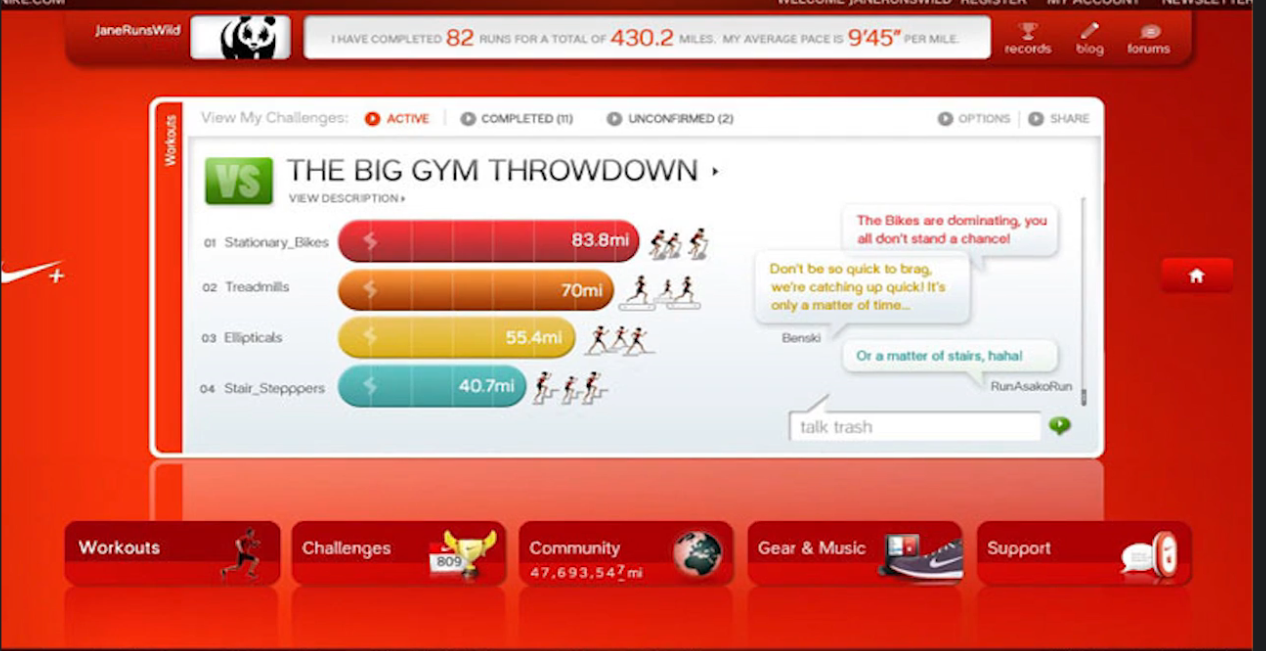 41
Nike plus
Widać jak wypadli moi znajomi
Dostaję też natychmiatowy feedback, rano mnie informuje kto ile przebiegł 
Więc nawet jeżeli rano nawet jest zimno a mnie dogania osoba, która była poniżej mnie dogania mnie z punktami, to pójdę biegać choćby była śnieżyca
42
Podarunki i szczodrość
Ten mechanizm motywuje osoby uspołecznione
Tacy gracze grają aby pomagać innym
Dobrym przykładem jest wspominany już FarmVille – gracze muszą zasiać zboże i zebrać w określonym okresie czasu
Zwycięzcy chcą mieć większe pola, więcej krów czy świń
Uspołecznieni nie chcą mieć większej farmy, chcą wdzięczności innych ludzi – więc pomagają innym – na przykład zbierają pieniądze w grze aby kupić jakieś wyjątkowe cielątko czy owieczkę i dać jednemu z przyjaciół – pokazują tak „masz dla mnie wartość”
Przykładem takiej nagrody jest jeden dolar od kawy przeznaczany na głodne dzieci
43
„Trzecie miejsce”
Ostatni mechanizm gamifikacji to awatary
Awatary to tzw. trzecie miejsce – koncepcję tę wymyślił Ray Oldenburg (architekt i planista miast) 
Zgodnie z tą koncepcją, spędzamy nasze życie w trzech otoczeniach:
Dom – wysoko spersonalizowana przestrzeń, w której chcemy przebywać
Miejsce pracy – musimy tam być, nie możemy spersonalizować tej przestrzeni (albo uczelnia)
Trzecie miejsce – dom z daleka od domu – to nie jest mój dom, ale chcę go uczynić takim jak dom, spersonalizować i czuć się w nim dobrze
Jeżeli masz własną szafkę na siłowni, możesz tam dodać zdjęcia i własne gadżety
Jeżeli damy możliwość ludziom wyrażenia siebie, zawsze się opłaca
44
„Trzecie miejsce”
Kubek ze szkła w kawiarni zamiast papierowego jest symbolem statusu
A co jeżeli dodamy na nim czyjeś imię? To będzie już tylko nasz kubek, nikt inny go nie użyje
Ale kawiarnia nie jest w stanie czegoś takiego osiągnąć – chyba, że będziemy go sami przynosić
Możemy też dostosować ofertę do danego klienta
45
Różne rodzaje gier
Jakie są rodzaje gier? Mamy cztery aspekty aby je klasyfikować
AGON – gr konkurencja – dychotomia wygrywający – przegrywający
ALEA – gr gry z elementem losowym – loterie
MIMESIS – gry oparte na naśladownictwie – imituje się kogoś, gracze grają jakieś role, można je grać w przestrzeni writualnej albo rzeczywistości
ILINX – zmiana, pokonywanie swoich własnych ograniczeń – walczymy z własnymi słabościami, (czy można wygrać w Tetris? Nie, ale można poprawiać wyniki), nie ma ani wygrywających ani przegrywających
46
Taniec
Taniec to MIMESIS – naśladownictwo ale jeżeli dodamy element konkurencji to dostajemy też AGON – czyli konkurencję
Klasyczne zawody, np. piłka nożna – najpierw się losuje graczy do gry
Tworzenie tylko gry marketingowej tylko z AGON nie ma sensu – jeden typ gry tylko nie zadziała, życie tak nie działa ani ludzie
Trzeba mieszać kilka aktywności ze sobą jeżeli mamy zainteresować użytkowników
47
Fabuła i radość
Ludzie chcą mieć radość z używania produktu, produkty przestały konkurować jedynie w oparciu o swoje cechy (produkt), miejsce sprzedaży (place), cenę (price) i promocję (promotion)
Nasza oferta musi obejmować doświadczenie (experience) przeżycie czegoś fajnego
Ludzie żyją dla momentów szczęścia i przeżycia czegoś dobrego, tak się wybiera obecnie produkty – mają podnosić jakość naszego życia przez poprawienie jakości momentów życia jakie przeżywamy – może pochodzić z kontaktów z innymi ludźmi lub osiągania jakichś celów
W 1999 pojawił się manifest CLUETRAIN napisany przez Ricka Levine, Christophera Locke, Doc’a Searlsa i Davida Weinbergera
Zawiera 95 tez opublikowanych w roku 2000 i siedem esejów – omawia wpływ internetu na marketing, mówiąc, ze tradycyjny marketing przestanie być użyteczny
48
CLUETRAIN MANIFEST 99
Tezy 1–6: Rynki to rozmowy
Autorzy twierdzą, że tradycyjny rynek był miejscem, gdzie ludzie spotykali się i rozmawiali o dostępnych produktach, cenach i reputacji (teza 1). 
Dzięki tym rozmowom nawiązywali połączenia z innymi (tezy 2–5). 
Internet umożliwia ponowne stworzenie takiego wirtualnego rynku, gdzie ludzie mogą komunikować się między sobą, co wcześniej nie było możliwe w erze mediów masowych (teza 6).
49
CLUETRAIN MANIFEST 99
Teza 7: Relacje w internecie podważają hierarchię
Internet umożliwia tworzenie relacji, które pozwalają łączyć się z dodatkowymi ludźmi, często wykraczającymi poza formalną hierarchię organizacji. 
To zjawisko podważa tradycyjne struktury władzy.
50
CLUETRAIN MANIFEST 99
Tezy 8–13: Połączenie nowych rynków i firm
Technologia, która łączy ludzi poza organizacjami, łączy także pracowników wewnątrz firm (teza 8). 
Takie sieci tworzą bardziej poinformowany rynek (teza 9) i przewyższają informacje dostępne w samej organizacji (tezy 10–12).
Autorzy analizują wpływ tych zmian na organizacje i sugerują, jak muszą one dostosować się do nowych warunków rynkowych, by pozostać konkurencyjne.
51
CLUETRAIN MANIFEST 99
Tezy 14–25: Organizacje wkraczają na rynek
Wraz z powstaniem wirtualnego rynku organizacje będą musiały wejść w dialog z tym rynkiem (teza 25) i dostosować swoje komunikaty do „głosu” nowego rynku (tezy 14–16), w przeciwnym razie ryzykują utratę znaczenia (teza 16).
52
CLUETRAIN MANIFEST 99
Tezy 26–40: Marketing i reakcja organizacji
Organizacje będą musiały zmienić swoje podejście do marketingu, aby skutecznie wejść na nowy rynek (teza 26), ponieważ tradycyjne komunikaty masowe nie będą już postrzegane jako autentyczne (teza 33).
53
CLUETRAIN MANIFEST 99
Tezy 41–52: Intranet a kontrola i struktura organizacji
Tezy 41–52 rozszerzają temat wpływu intranetu na organizacyjną hierarchię. 
Odpowiednio wdrożone intranety mogą przywrócić rzeczywistą komunikację w firmie, a struktura organizacyjna stanie się bardziej "hiperłączona" niż tradycyjna organizacja firmy (teza 50).
54
CLUETRAIN MANIFEST 99
Tezy 53–71: Połączenie rynku internetowego z intranetem firmowym
Idealnym rozwiązaniem jest połączenie rynku internetowego z intranetem firmowym, umożliwiając pełną komunikację między rynkiem a firmą (teza 53). 
Zahamowanie tego procesu przez struktury „komendy i kontroli” może utrudniać komunikację, i organizacje będą musiały to zmienić, aby dostosować się do nowego rynku (tezy 59–71).
55
CLUETRAIN MANIFEST 99
Tezy 72–95: Nowe oczekiwania rynku
Tezy 72–95 identyfikują nowe oczekiwania i zmiany na rynku (tezy 76, 77, 78, 95), które wymuszą na organizacjach wprowadzenie odpowiednich zmian (tezy 79, 84, 91, 92, 94).
56
Zmiany
Zmiana oczekiwań rynku (teza 72): Rynek staje się coraz bardziej wymagający, z oczekiwaniem większej autentyczności, przejrzystości i interakcji. Firmy będą musiały dostosować swoje podejście do komunikacji, aby sprostać nowym standardom, które są bardziej zindywidualizowane i interaktywne.
Przejście od komunikacji masowej do dialogu (tezy 76, 77, 78): Klienci przestaną reagować na tradycyjne komunikaty masowe, które są postrzegane jako nieautentyczne i jednostronne. Zamiast tego, organizacje będą musiały angażować się w rzeczywisty dialog z konsumentami, oferując bardziej spersonalizowane i bezpośrednie formy komunikacji.
57
Zmiany
Oczekiwanie większej elastyczności i responsywności (teza 79): Firmy będą musiały wykazać się większą elastycznością, aby szybko reagować na zmieniające się potrzeby rynku. Oznacza to konieczność szybkiego dostosowywania produktów, usług i komunikacji w odpowiedzi na feedback od konsumentów.
Transparentność i odpowiedzialność (tezy 84, 91): Nowy rynek wymaga od firm większej przejrzystości, zwłaszcza w kwestiach związanych z etyką, produkcją czy wpływem na środowisko. Firmy będą musiały otwarcie informować o swoich działaniach i podejmować odpowiedzialność za swoje decyzje.
58
Zmiany
Zmiany w strukturze organizacyjnej (teza 92): Firmy będą musiały zmienić swoje struktury wewnętrzne, by wspierały większą współpracę i szybkie podejmowanie decyzji. W miejsce tradycyjnych, hierarchicznych struktur, wprowadzane będą bardziej elastyczne, sieciowe formy organizacji, które pozwolą na lepszą reakcję na zmiany w otoczeniu rynkowym.
Nowe formy marketingu i sprzedaży (teza 94): W obliczu zmieniających się oczekiwań rynku, firmy będą musiały przyjąć nowe podejścia do marketingu i sprzedaży, które będą bardziej zorientowane na tworzenie wartości i angażowanie klientów, a nie tylko na tradycyjne techniki promocji.
Integracja z nowymi technologiami (teza 95): Firmy będą musiały w pełni wykorzystać możliwości nowych technologii, takich jak sztuczna inteligencja, automatyzacja czy analityka danych, aby dostosować swoje działania do dynamicznie zmieniającego się rynku.
59